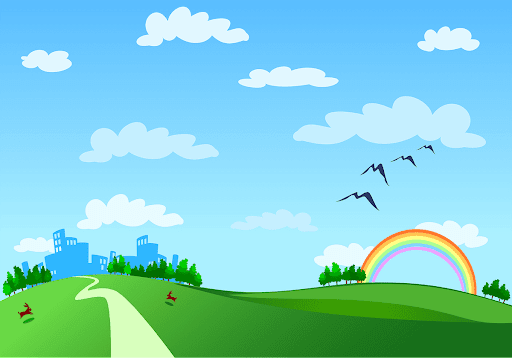 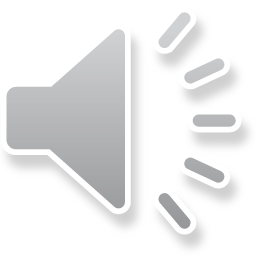 Hello every one !!!
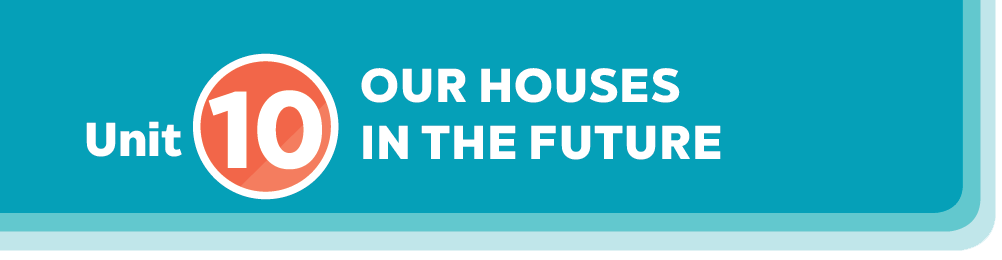 LESSON 1
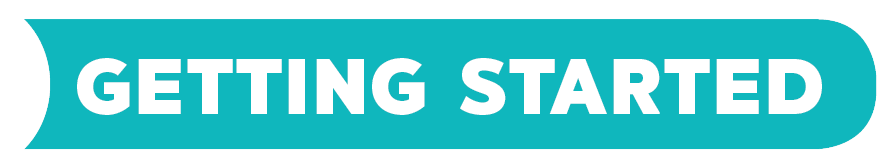 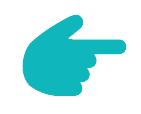 My future house
Unit 10: Houses in the future 
Lesson 1: Getting started
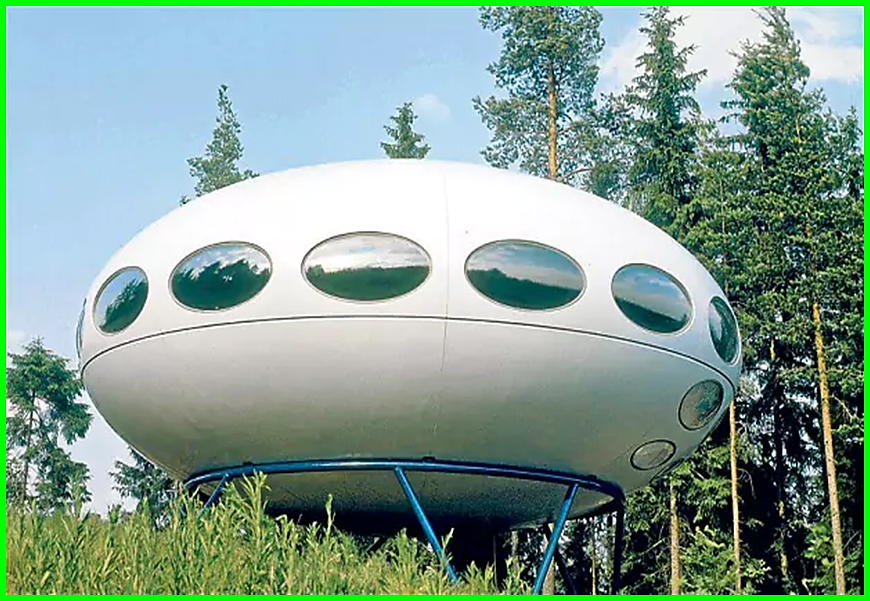 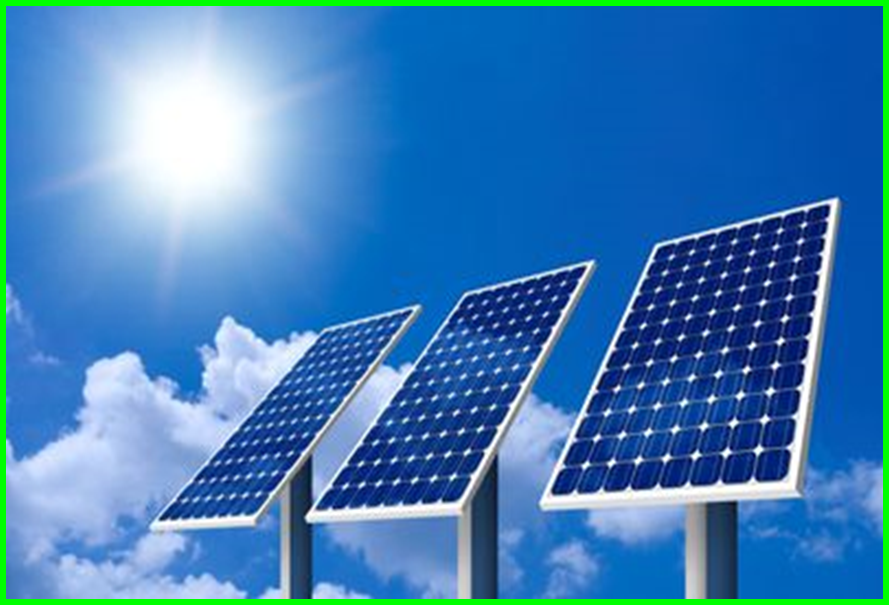 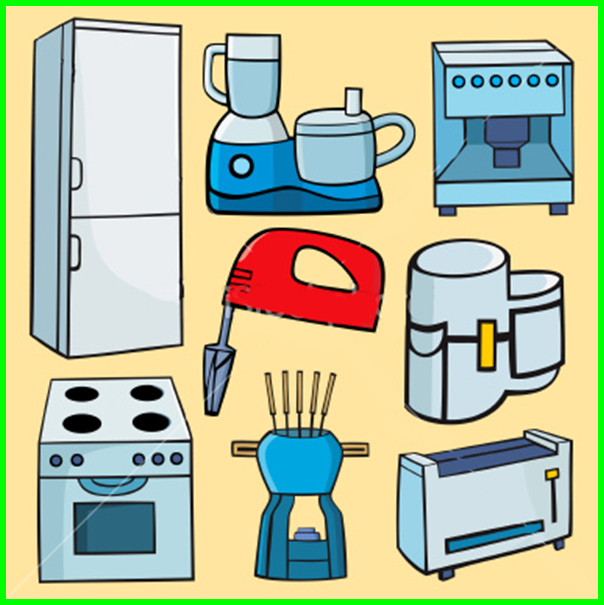 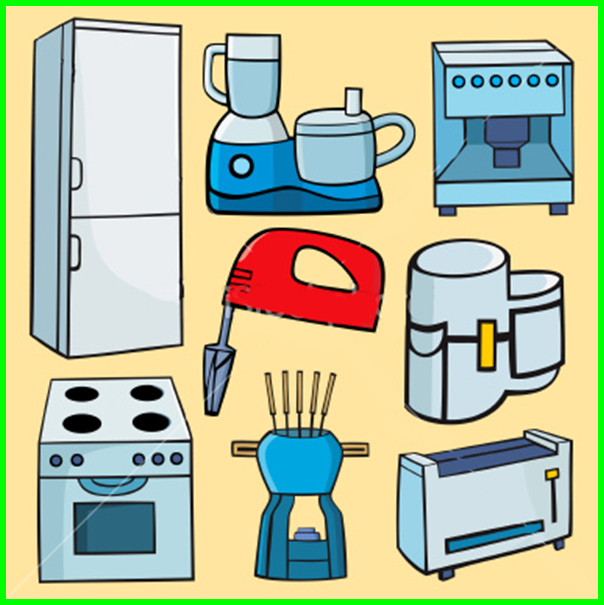 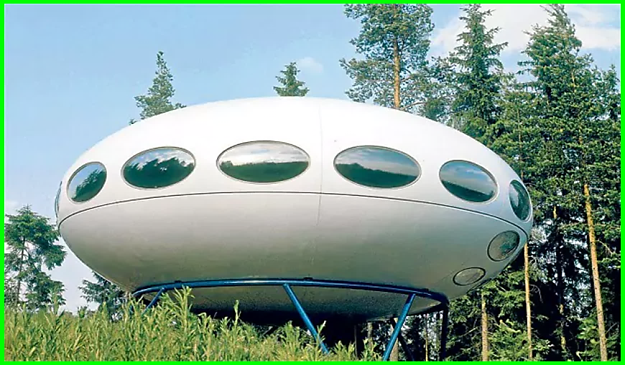 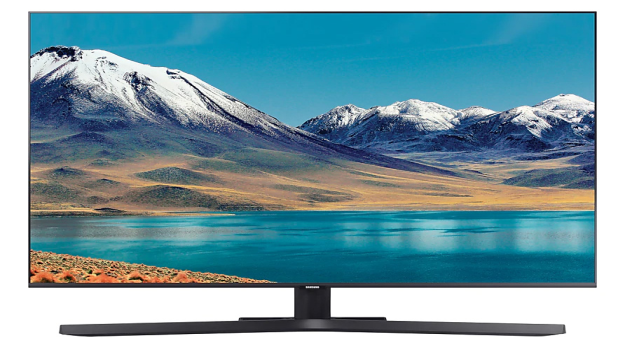 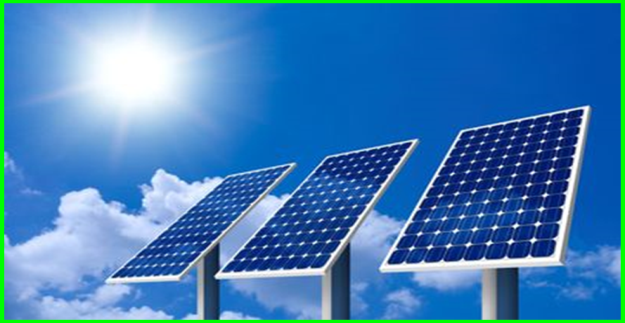 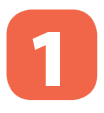 Listen and read.
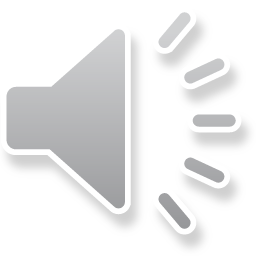 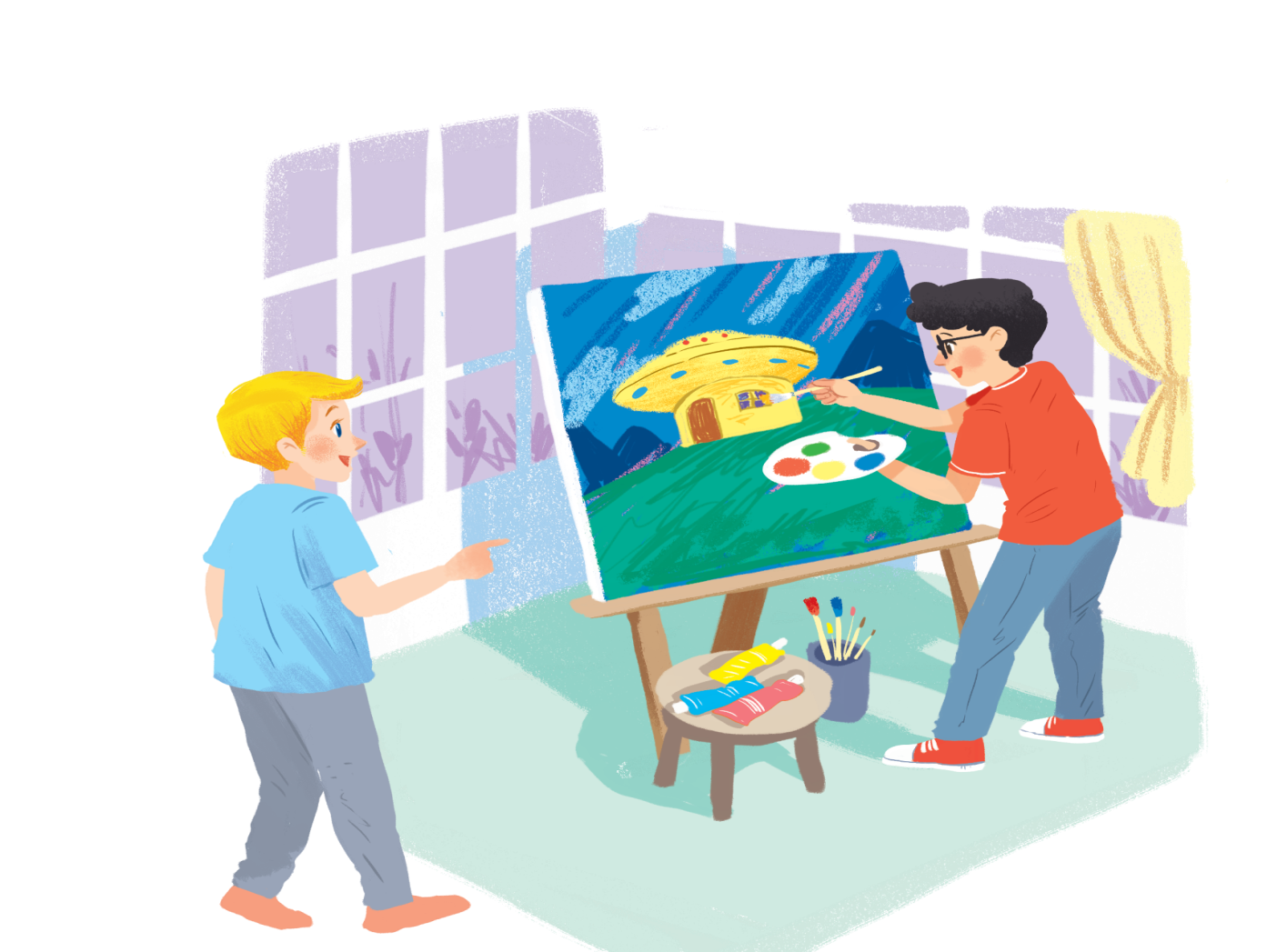 1.Who are they?
2. What is Phong doing?
3. What are they talking about?
Phong
Nick
My future house
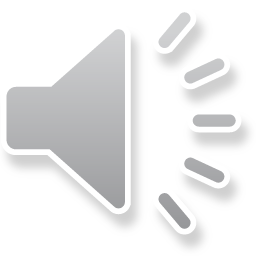 Nick: What are you doing, Phong?
Phong: I’m painting a picture of my house.
Nick: Your house! That’s a UFO.
Phong: It looks like a UFO but it’s my house in the future. 
Nick: Where will it be?
Phong: It’ll be in the mountains.
Nick: What will it be like?
Phong: It’ll be a large house. It’ll have twenty rooms.
Nick: Twenty rooms! 
Phong: Yes, and it’ll have solar energy.
Nick: Fantastic! Which room will you like best?
Phong: My bedroom, of course. 
Nick: What appliances might the house have?
Phong: My house might have some smart TVs and ten robots. 
Nick: Sounds great! And how much will ...
Read the conversation again. Find and write down the words or phrases that show:
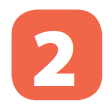 UFO
in the mountains
some smart TVs and ten robots
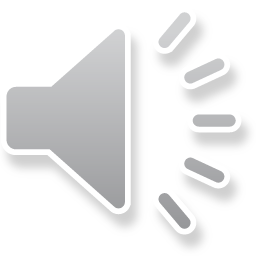 My future house
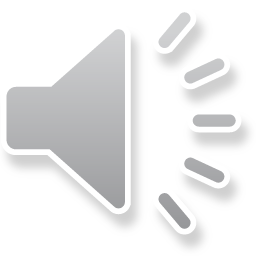 Nick: What are you doing, Phong?
Phong: I’m painting a picture of my house.
Nick: Your house! That’s a UFO.
Phong: It looks like a UFO but it’s my house in the future. 
Nick: Where will it be?
Phong: It’ll be in the mountains.
Nick: What will it be like?
Phong: It’ll be a large house. It’ll have twenty rooms.
Nick: Twenty rooms! 
Phong: Yes, and it’ll have solar energy.
Nick: Fantastic! Which room will you like best?
Phong: My bedroom, of course. 
Nick: What appliances might the house have?
Phong: My house might have some smart TVs and ten robots. 
Nick: Sounds great! And how much will ...
Read the conversation again. Tick () T (True) or F (False).
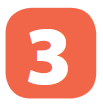 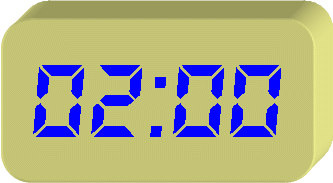 



Order the words to make a phrase about a place.
Each group has one extra word.
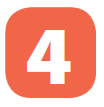 Example:       ocean / in / on / the
=> in the  ocean
1. sea/ a/ by/ the
...........................................
2. on/ in/  the / city
............................................
3. the / in/ at / town
..........................................
4 the/ on/ in/ mountains
...........................................
5. countryside / a/ the / in
.............................................
6. Moon / in / the / on
............................................
7. in / at/ the / sky
...........................................
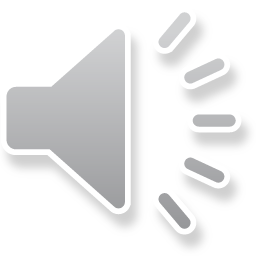 Order the words to make a phrase about a place.
Each group has one extra word.
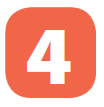 * Answer key:
1. by the sea 
2. in the city 
3. in the town 
4. in the mountains
5. in the countryside 
6. on the Moon 
7. in the sky
In groups, describe to your classmates what you can see outside the window of your future house. Your group tries to guess where your house is.
Example:
A:  Outside my window I can see the beach and the water. Where’s my house?
B: It’s in the sea.
A: Correct!
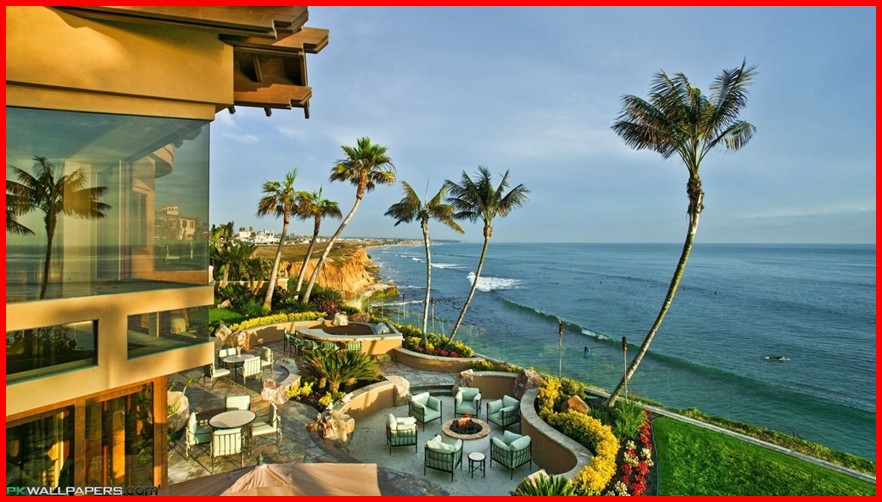 A :  Outside my window I can see the building office and shopping center. Where's my house?
B: It's in the city.
A: Correct.
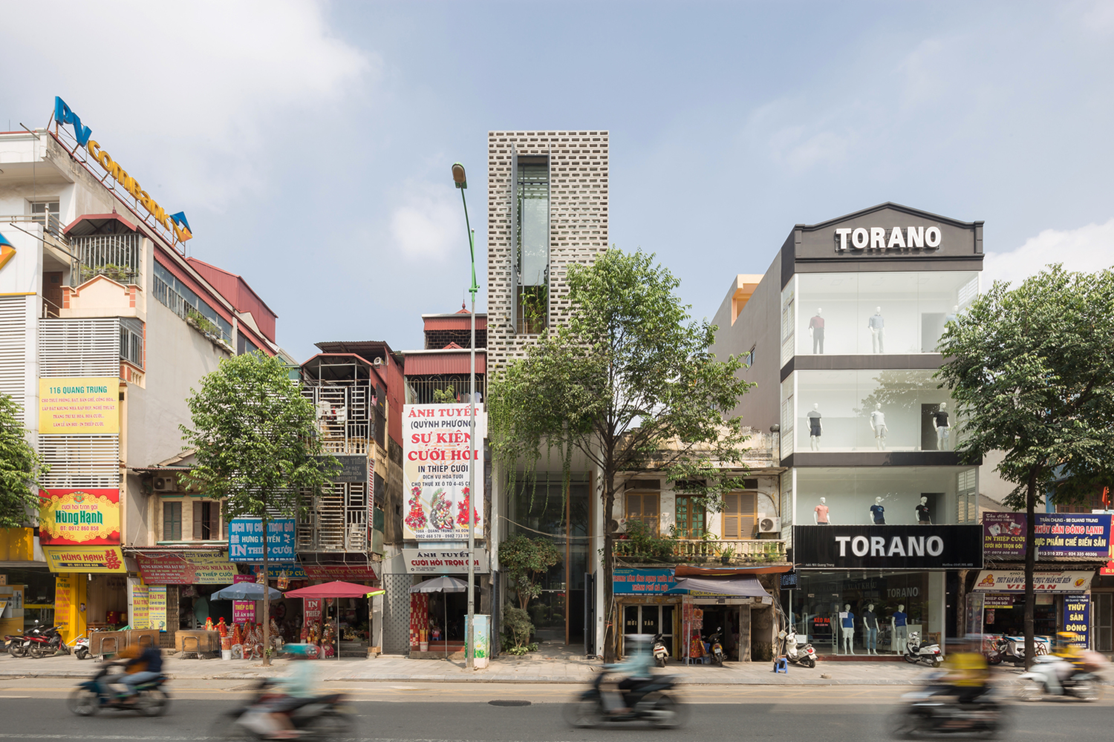 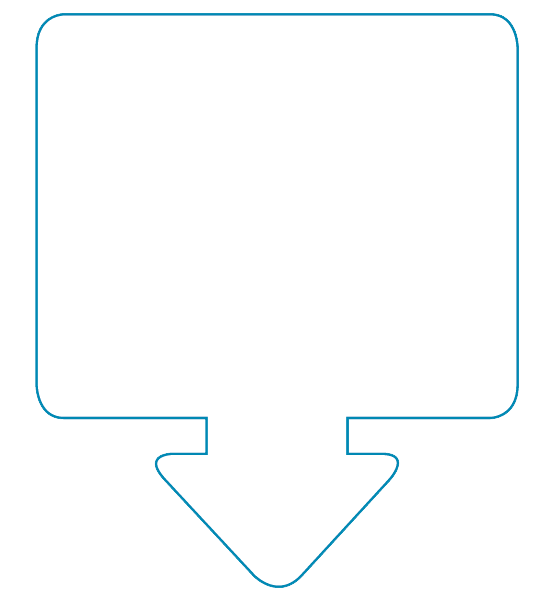 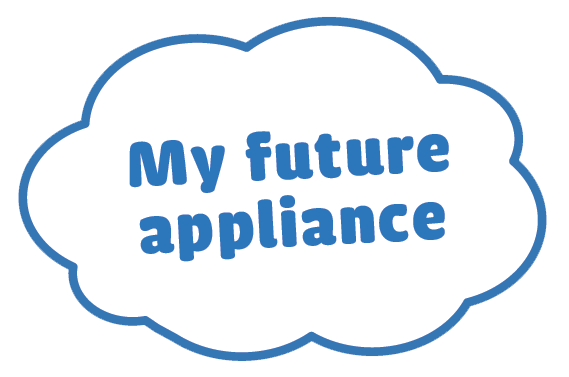 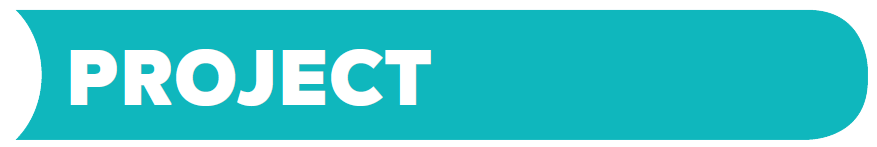 Think about an appliance you would like to have in the future.
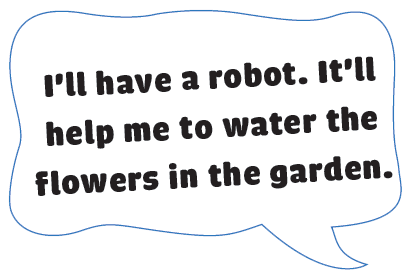 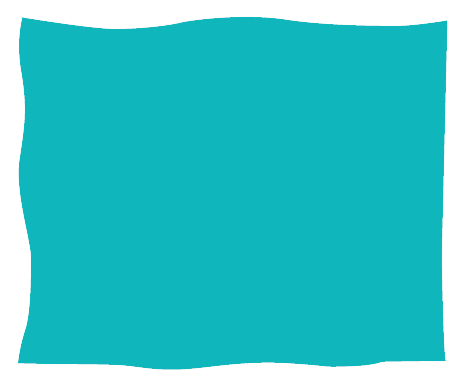 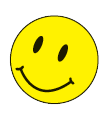 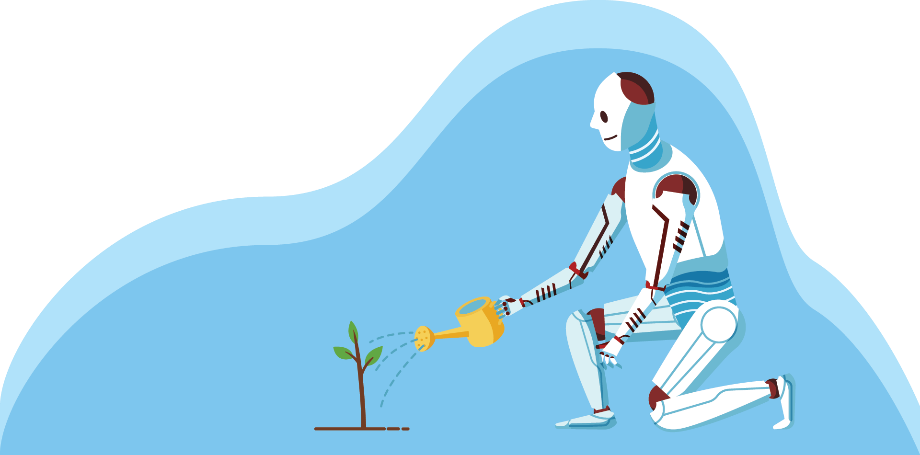 HOMEWORK
- Learn by heart all the new words.
- Read the dialogue again.
- Prepare  lesson 2 ( A closer look 1).
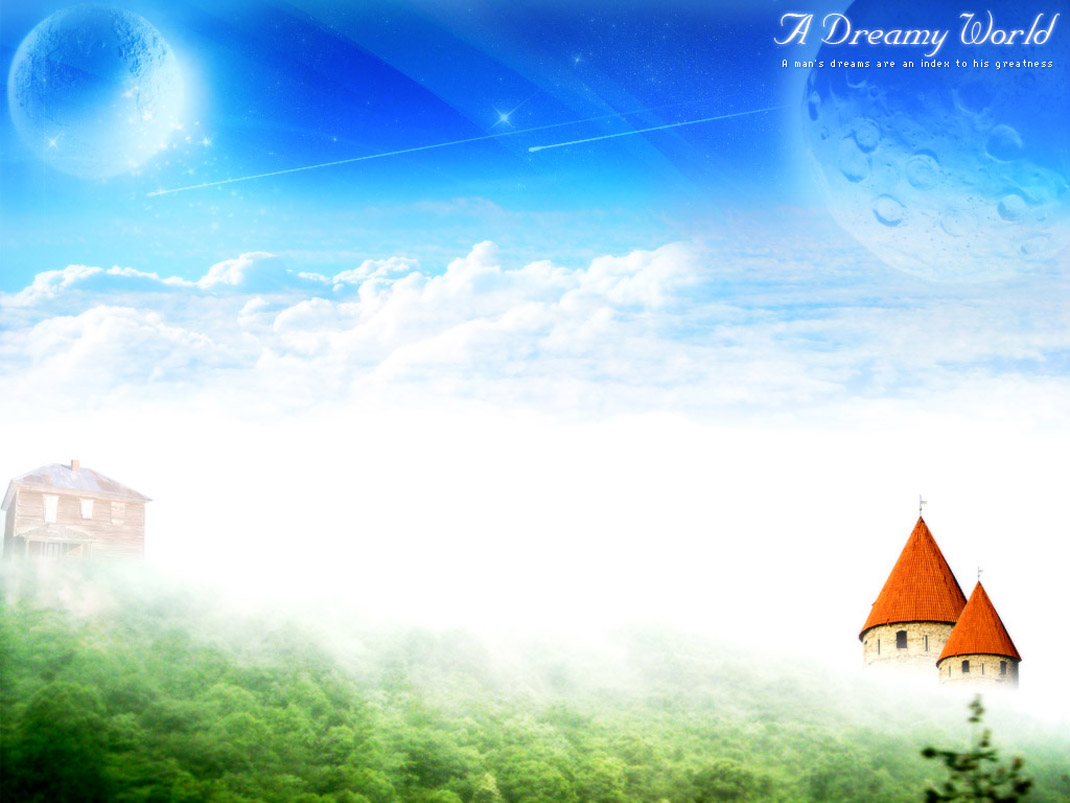 Goodbye!
See you again
Thank you!
Have a nice day!